DC State Board of Education Working Session
March 29, 2023
Agenda
Pedagogical Underpinnings of Revised Standards
Updates to Draft Standards
Imperative of Supporting LEAs through Implementation 
Next Steps
Pedagogical Underpinnings of Revised Standards
Inquiry Driven Social Studies Instruction
Inquiry driven social studies instruction uses content as a vehicle for the development of social studies skills and civic dispositions, with a focus on historical thinking, geographic inquiry, and civic engagement
Provide space for educators to ask students important questions about interpreting historical and modern source material 
Emphasize student agency in making sense of the complex past, and move away from questions like, “Who was the leader when an event happened?” to “Was this individual a good leader; how can we know; and according to whom?”
Develop deeper understanding through inquiry, including by answering complex questions such as, “Where would it make sense to draw the border?”, which requires a deep understanding of the geography, culture, history, and economic characteristics of different countries 
Inquiry instruction is scaffolded through a rich, but short, introduction to establish background knowledge 
A heavy content focus in standards detracts from educators’ willingness to engage in inquiry 
Standards set expectations for assessment; by including a focus on skills, the revised standards make it clear that LEAs should assess skills rather than content
4
Updates to the Draft Standards
Conceptual Priorities for Standards Revision
OSSE:
Ensured revisions remain aligned to the Guiding Principles.
Ensured revisions are aligned to the “fewer, clearer, higher” approach, with a realistic consideration of available instructional time.
Ensured language and expectations are clear and vertically aligned for all standards, with specific attention to standards that received lower scores in our public comment survey. 
Ensured standards reflect best practices in social studies and inquiry driven education and that revisions accord with practitioner and expert reviewer feedback.
6
Standards Revision in Response to State Board of Education and Public Feedback
Standards Revision Examples
The following slides contain examples of the revisions OSSE has made to the Social Studies Standards.
OSSE has also provided a copy of the redlined standards document, which contains the original standards language along with each revision OSSE has made since the close of public comment. 
Each revision aligns with public and SBOE feedback provided to OSSE in February. 
OSSE has made additional revisions to the standards ensure standards are clear and comprehensive where necessary.
Standards Update Format
New standards or new additions to standards are included on the following slides in green.
Redlined standards indicate content that has been removed from a standard.
Standards are numbered by grade level and then standard number (e.g., standard 4.52 is the 52nd standard in grade 4).
8.3 Evaluate major tensions within United States’ constitutional democracy, including majority rule and individual rights, liberty and security, civil disobedience and the rule of law, local versus federal control, and the size and scope of the federal government.
8.4  Examine Analyze the historical and philosophical influences on the creation of the American government system, including the role of race, gender, religion, and socioeconomic status.
Grade 8 Driving Concept 7: Global Opportunities for Action 
In this driving concept, students will analyze how countries use the tools of foreign policy to impact global change.  Students will evaluate the effectiveness of different tools for foreign policy used by the United States, as well as the factors that lead to mass atrocity or genocide. Students will study different actions global citizens can take to address foreign crises and evaluate each action for its effectiveness. These standards are best taught using a case study approach in which students apply their understanding to a specific global event and then take action.
Standards:
8.61 Analyze the ways in which at least three different countries impact policy beyond their borders.  
8.62 Compare the effectiveness of methods used by the United States government to enact foreign policy, including sanctions, aid, diplomacy, military force, coalition building, and deterrence. 
8.63 Analyze the common risk factors and warning signs that indicate a country is at risk for genocide or mass atrocity, and identify how they have been present during the Holocaust and at least one other genocide. 
8.64 Evaluate the ways in which countries and international organizations recognize and respond to indications that a country is at risk for genocide or mass atrocity.
8.65 Propose and advocate for a specific method of action that can be taken by the federal government to best respond to a current situation in which a country is at risk for genocide or mass atrocity.
Student Civic Engagement
OSSE incorporated an additional driving concept in Grade 8: Global Opportunities for Action
10
4.52Trace Analyze the reasons for and impact of the expansion of rights, including the right to vote, in the United States over time., such as who had/has the right to vote and how advocacy, or the ongoing battle for civil rights, expanded such access.
US2.6 Examine Analyze the role of the Freedmen’s Bureau to determine what it reveals assess about the needs and desires of freedpeople at the end of the Civil War war, and evaluate its successes and failures, and how including why it was dismantled.
8.41 Identify and explore Analyze global examples of citizen action to enact change through protests and resistance to government action, and evaluate the achievement of their stated purpose and long-term effects of the action.
WH1.30 Analyze the effects of new long-distance trade networks on the collaboration and conflict between empires between 800 BCE and 700 CE.
Higher Order Thinking and Refining the Precision of Standards Language
OSSE replaced verbs like “examine,” “explore,” and “investigate,” as appropriate.
OSSE ensured that each standard is meaningful outside the context of the standards document
11
K.13 Evaluate sources of information and identify how the creator’s job, training, and/or experiences effect the reliability of information.   
4.51  Evaluate the credibility or perspective of online sources and claims about the history or application of the United States Constitution using strategies like lateral reading.
5.6 Evaluate the credibility of online sources and claims about one moment in American history using strategies like lateral reading. 
6.64  Evaluate the credibility of online sources and claims about climate change using strategies like lateral reading.
Digital Literacy
OSSE expanded the scope of Digital Literacy standards in grades K-12.
12
US2.30 Analyze the history, culture, and government structure of at least two countries prior to American intervention (e.g., Hawaii, the Philippians, Puerto Rico, etc.). 
US2.77 Evaluate the federal response to the AIDS crisis in the 1980s and the strategies of activists and patient advocates to respond to the crisis
DC.23 Analyze the reasons for the growth of the Asian American community in Washington, DC, and evaluate the methods used by the community to resist displacement resulting from urban planning and federal policy
WH2.1 Evaluate the utility of the writings of Iban Battuta, Marco Polo, and Zheng He for understanding the lives and customs different people across Afro-Eurasia. 
WH2.18 Evaluate primary source accounts of the middle passage to analyze the dehumanizing experience forced upon enslaved people and the ways in which individuals worked to maintain humanity and dignity in the face of mass atrocity.
Humanizing Language Historiography and Interrogation of Evidence
OSSE revised standards to use more humanizing language.
13
White Supremacy and “Hard History” in the United States
US2.33 Evaluate the role of mass media, sensationalism, white supremacy and propaganda in in promoting American imperialism.
US2.17 Analyze the reasons for, and consequence of, rising nativism in the late 18th and early 19th centuries, including the passage of the Chinese Exclusion Act and the Immigration Act of 1924, and violence and discrimination against different communities, including Asian, Italian, and Jewish communities.
US2.47 Critique the reasons for the incarceration of Japanese Americans while drafting Japanese men to serve in the Army during World War II, and evaluate the consequence of the decision, including ways in which Japanese Americans resisted internment.
US2.78 Analyze the consequences of the terrorist attacks of Sept. 11, 2001 on global and domestic policy, foreign and domestic surveillance, the rise of anti-Muslim hate and violence, and discrimination against communities such as but not limited to Sikh and Arab Americans.
OSSE included an evaluation of the impact of white supremacy on additional groups in the United States and abroad.
OSSE expanded coverage of Islamophobia and the origins of AAPI discrimination.
14
7.37 Explain the structure, power, and function of the federal government created by the Constitution, including key constitutional principles such as the division of power between federal and state government, the creation of checks and balances, the sovereignty of the people, limited government, and judicial independence.
7.44 Evaluate the legacy of the presidential elections of 1800, 1876, 2000, and 2020 to evaluate the significance of peaceful transfers of power and their impact on democratic ideals.  
8.3 Evaluate major tensions within United States constitutional democracy: majority rule and individual rights; liberty and security; civil disobedience and the rule of law. 
WH2.94 Evaluate that conditions that have contributed to the contraction of democracy in the 21st century, including the role of citizens in resisting authoritarian consolidation.
GC.2 Analyze the foundational principals of democratic societies including respect for individual civil and political rights, fair and competitive elections, and equal exercise of power by the governed over their government.
Democratic Principles
OSSE increased the number of standards focused on democratic principles.
15
Reevaluation of Anchor Standards Labeling System
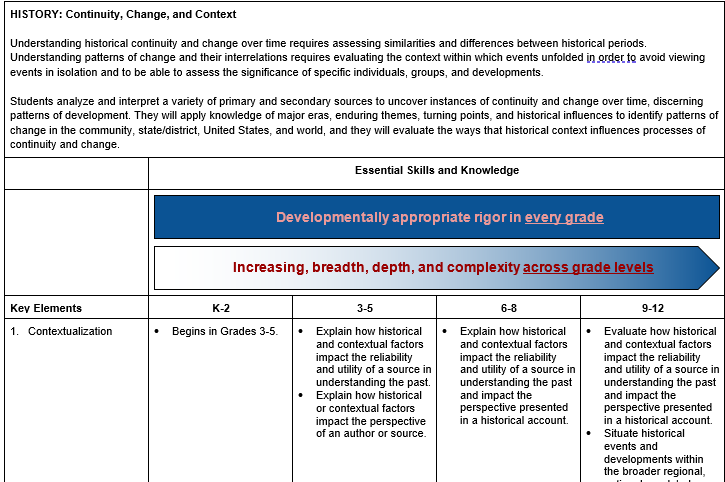 The State Board of Education provided feedback that standards could often be labeled with multiple anchor standards, and that there was not consistent representation across grade levels. 
OSSE has removed the Anchor Standard Labeling System and shifted to “Statements of Practice for Social Studies.”
OSSE clarified how social studies skills progress over the course of grades K-12.
16
Vertical Alignment of Content and Skill
4.31 Locate and compare key geographical, cultural, religious and economic characteristics of the Thirteen Colonies and their regions.
7.19 Compare the motivations of different groups who settled in the Thirteen Colonies, and analyze the impact of these differences on the political, demographic, religious, and social features of the Thirteen Colonies.


See also: Vertical Progression of Social Studies Skills document
OSSE revised standards to ensure that there is vertical progression of skills and content.
OSSE further clarified the vertical articulation of skills through a vertical articulation of social studies skills document.
17
Increase specificity in thematic standards for Grade 6
6.23 Assess how the environmental characteristics of Asia influenced the economic development of at least one region or country within Asia and the region or country’s role in global trade patterns over time.
6.24 Analyze cultural, political, and economic forces that impact urbanization in at least one city in Asia, and evaluate the impact of these forces on the structure of that city.
6.25 Analyze the impact of climate change on at least one region, country, or city in within Asia.
6.26 Evaluate the reasons for and the impact of the migration of people within, from, and/or to one region or country within Asia over time.
6.27 Explain how changes in transportation and communication technology have influenced the connections between people and affected the spread of at least one idea and/or cultural practices within Asia and between Asia and other regions.
OSSE updated standards language in Grade 6 to ensure educators understand each standards applied to one country, city or region rather than the full history of a continent
3/23/2023
18
Driving Concept 4: Empires and Power Structures 1500-1750
Through this driving concept students will analyze the creation and evolution of power structures and political entities throughout Eurasia and Africa in the 16th, 17th, and 18th centuries.  Students will analyze multiple case studies to evaluate how governments across the world have consolidated, maintained, and in some cases lost power and control. Students will also explore global trade and the growth of a global economy as well as the impact and influence on societies and people, including a critical assessment of the exploitation of people for the benefit of accumulating wealth at the expense of human lives. During this driving concept students will continue to apply historical thinking skills and explain how historians reconstruct the lives of non-elite individuals in different empires and evaluate the reliability and limitations of different types of historical evidence. 

The Rise and Consolidation of Empires 
WH2.28 Analyze the factors that led to the expansion and consolidation of The Tokugawa Shogunate in Japan, and evaluate the role of social hierarchy, centralized bureaucracy, and isolationism in centralizing and maintaining power. 
WH2.29 Analyze the factors that led to the expansion and consolidation of the Qing Dynasty in China and evaluate the role of policies towards ethnic and cultural diversity in centralizing and maintaining power
WH2.30 Analyze the factors that led to the expansion and consolidation of the Mughal Empire in India, and evaluate the role of religious tolerance, centralized administration and military power in centralizing and maintaining power.
WH2.31 Analyze the factors that led to the expansion and consolidation of the Ottoman Empire, including the role of religion, arts, and architecture in centralizing and maintaining power.  
WH2.32 Analyze the factors that led to the to the expansion and consolidation of the Russian Empire during the 16th, 17th, and 18th centuries and evaluate the role of serfdom, the military system, and conscription in centralizing and maintaining political power.
WH2.33 Evaluate the role of alliances and military power in expanding and maintaining the Hapsburg empire during the 16th, 17th, and 18th centuries.
Increase specificity in thematic standards for World History II
OSSE partnered with the University of Pittsburgh and the TWC to redraft World History II standards.
3/23/2023
19
4.23 Explain the reasons for the start of the slave trade in Africa, and compare how different African societies resisted or responded to the slave trade (e.g., the resistance of Queen Nzinga Mbande). 
6.15 Analyze at least one cultural element of a country located in Africa (e.g., art, literature, music, dance, cuisine, philosophy, religious or political thought), including its local significance and influence on other societies.   
6.58 Analyze the reasons for, and consequences of, the migration of people within, from, and/or to at least one region or country within Oceania over time, and assess the impact of migration on the region, with specific attention to the role of climate change on migration from Oceania. 
7.32 Compare the causes and impacts of the American Revolution to revolutions in Haiti, France, and Bolivarian revolutions in Latin America.
8.62 Compare the effectiveness of methods used by the United States government to enact foreign policy, including sanctions, aid, diplomacy, military force, coalition building, and deterrence. 
WH2.53 Analyze the Opium Wars' impact on China's political, economic, and social systems and evaluate the global consequences of the Opium Wars.
Reframing Global Perspectives, History, and Cultures
OSSE expanded the inclusion of global standards, especially in Grade 2, regarding immigration, and the context for revolutions.
3/23/2023
20
3.26 Explain the reasons for the growth of an Asian American, Latinx, and Caribbean community in Washington, DC, and efforts taken by different individuals to claim a voice in the city, such as the organization of the Latino festival or the role of community organization. 
5.15 Analyze the lived experiences of different immigrant communities between 1850-1900, (e.g., religious minority, Irish, German, Mexican, Italian, British, Southeast Asian, Chinese, and Japanese communities).  
7.8 Compare the different cultural and religious and/or spiritual belief systems of early Indigenous societies, with a particular focus on the role of gender and family, including the history of two-spirit identities between 1400 and 1600.
US2.40 Analyze the rise of nativism and violence as a result of the Great Depression, including efforts of the American government to “repatriate” American citizens of Mexican descent to Mexico. 
GC.17 Evaluate how the right to citizenship have evolved over time, including the impact of United States v. Bhagat Singh Thind, United States v. Wong Kim Ark, and the current rights of citizens living in U.S. territories. 
US2.18 Analyze the ways in which different immigrant communities resisted economic, social and political oppression, including labor activism and the establishment of community organizations. 
WH1.18  Compare the role of women in different societies, including ways in which women exercised power between 10,000 BCE and 500 BCE.
Furthering the Inclusion of Under-Represented Groups
OSSE expanded the inclusion of the history of religious minority groups in the United States, including the history of Judaism, Islam, and Sikhism in the United States. 
OSSE expanded the standards to include a fuller understanding of AAPI , queer and gender, and Latinx history in the United States and the World.
21
Imperative of Supporting LEAs through Implementation
LEA Social Studies Implementation Convening Highlights
On Tuesday, March 28th OSSE convened LEA representatives from across Washington, DC to begin planning for standards implementation.
Representatives from over 24 LEAs across the District attended.
During this convening OSSE shared:
Plans for ancillary curriculum development
Plans for professional development support
Implementation timelines 
OSSE also heard from LEAs about the resources they will need to be successful and support educators in implementing the new standards.
Anticipated OSSE Provided Resources*
*pending final approval of standards
24
Overarching Implementation Timeline
Implementation Timeline
Spring 2023: OSSE has begun partnering with experts to develop support for summer Social Studies Resource Institute and Summer Social Studies Coaching Institute. OSSE is also working to recruit educators for summer institutes. 
OSSE has begun meeting with experts in Action Civics, Elementary Education, and Media Literacy to support summer educator coaching institutes. 
Prior to beginning the coaching institutes, OSSE and outside experts will use standards drafts to develop exemplar lesson experiences for use in educator professional development.
OSSE has met with experts in AAPI history, Washington, DC history, queer history, teaching for social justice, and Indigenous history to develop material banks, background knowledge readings and supports for educators who will develop ancillary resources during the Social Studies Resource Institute.
OSSE and experts will use completed standards to compile history and resource briefs for educators to use as a guide for the Summer Social Studies Resource Institute. 

Summer 2023: OSSE will host a summer Social Studies Resource Institute and a Summer Social Studies Coaching Institute.
Implementation Timeline
Fall 2023: OSSE will work with experts to refine educator developed ancillary materials and ensure materials meet OSSE’s definition of High Quality Social Studies Instructional Materials. Educator Coaching Institute participants will begin producing videos of model instructional practices
Spring 2024: LEAs will begin updating curricular materials using OSSE produced ancillary resources. OSSE will develop virtual professional development modules that orient educators to new standards and provide resources for implementing standards aligned pedagogy.
Summer 2024: Educators will participate in professional development modules for implementing standards aligned pedagogy. LEAs will begin orienting educators to revised instructional materials. 
School Year 2024-25: LEAs begin implementation of revised standards.
Next Steps
Proposed Next Steps
29